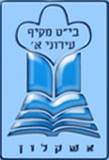 עבודה בנושא פיסול סביבתיכיתות ח' – תשע"ו
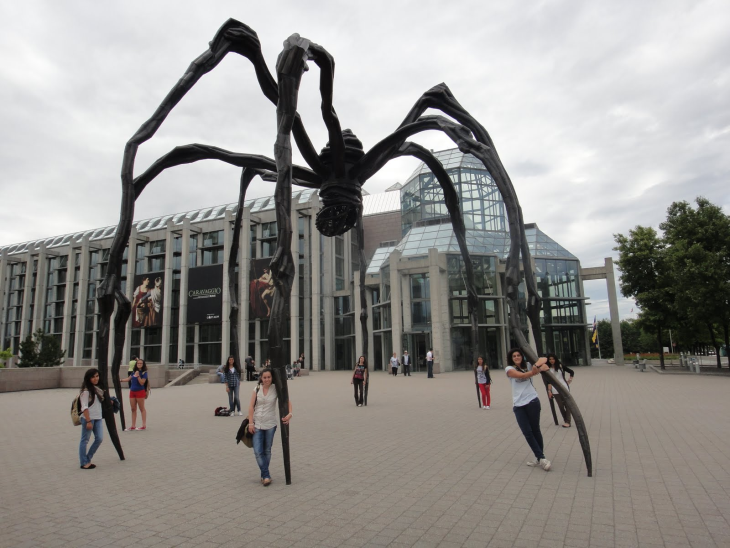 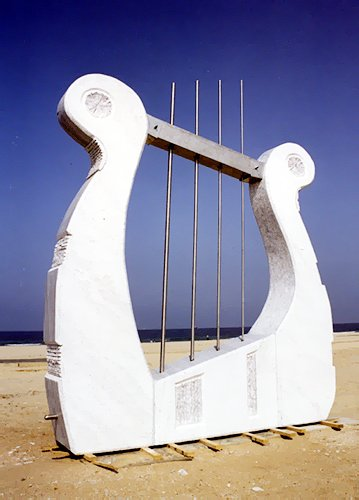 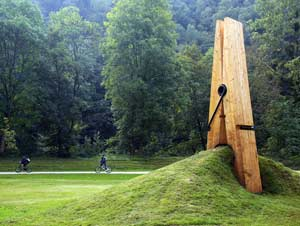 עליכם ליצור מצגת פאוורפויינט ולענות על כל המשימות שלפניכם. את קובץ העבודה יש לשלוח במשו"ב למורה לאמנות שלכם:
פתחו אתרי מרשתת [אינטרנט]  שונים :    בנושא "פיסול" ו"פיסול סביבתי"
      במצגת פאוורפוינט צרפו תמונות של פסלים ופסלים סביבתיים.  
      ליד כל תמונה כתבו שם האמן, שם הפסל, חומרים, גודל. כתבו הגדרה משלכם 
      ל'פיסול'.
      ערכו רשימה של עוד 2-3 סוגי פיסול אחרים [מלבד פיסול סביבתי] , רשמו  בכמה  
      נקודות מהם ההבדלים העיקריים בין הפיסול הסביבתי לפיסול אחר?
      כתבו מהם מקורות המידע בהם השתמשתם .  [10 נקודות]

2. העתיקו את התרשים שבשקופית הבאה למצגת ומלאו בתוך העיגולים שבתרשים מידע על פיסול סביבתי .היעזרו במידע שקראתם:  [15 נקודות]
רשמו בתרשים שלושה מקומות  [סביבה] שונים , בהם ניתן להציב פסלים סביבתיים.
רשמו בתרשים שלושה סוגי חומרים מהם יכולים להיות עשויים פסלים סביבתיים.
רשמו שלוש סיבות [מטרות] – מדוע יוצרים פיסול סביבתי.
פיסול סביבתי
מהו פיסול סביבתי
מטלה  3:   [15 נקודות]

מצאו בשטח בית הספר את הפסלים הסביבתיים שלפניכם וענו על הפרטים והשאלות המצורפות בשקופיות 4-6.
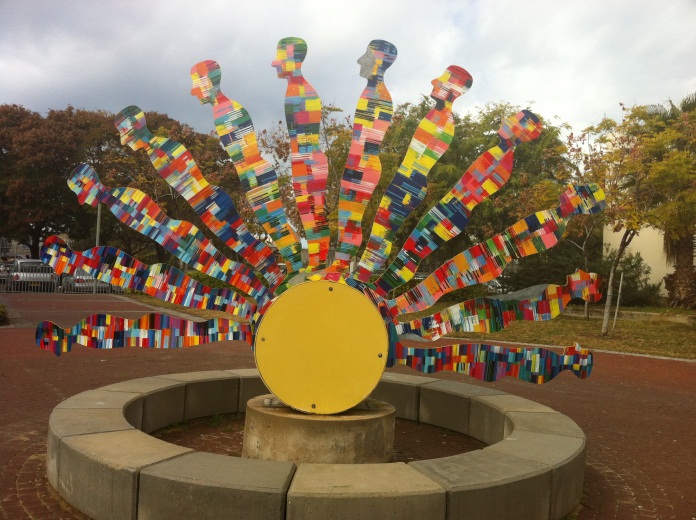 שם היצירה:
שם האמן:
שנת היצירה:
החומרים ממנו עשויה:
מידות הפסל:
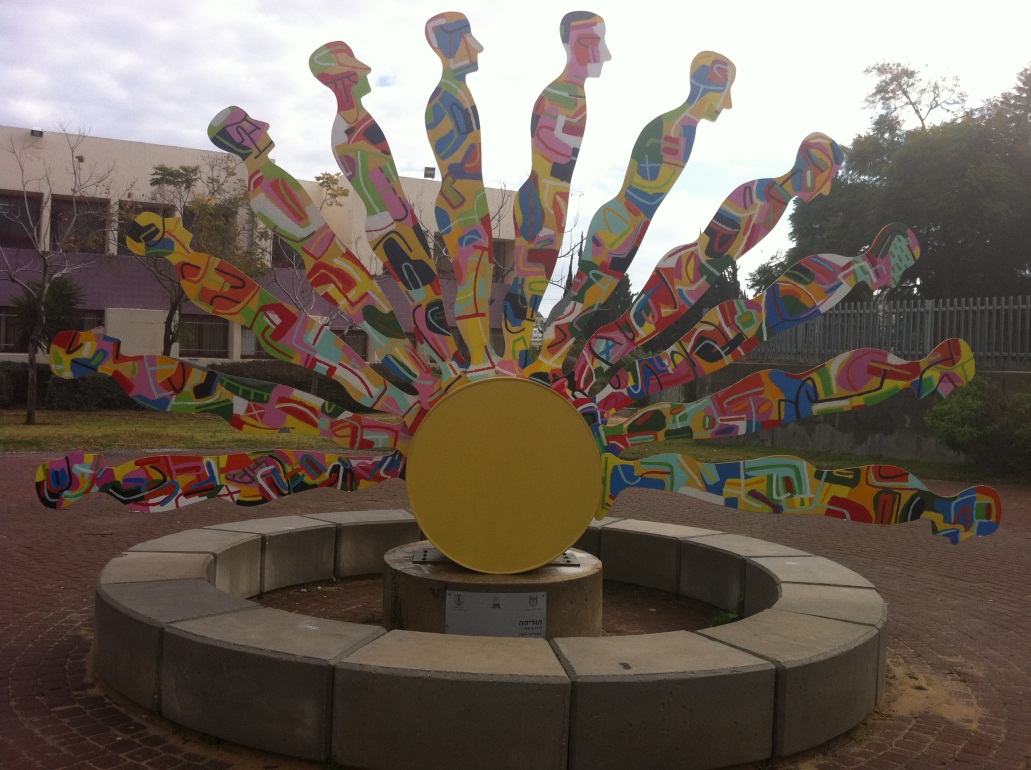 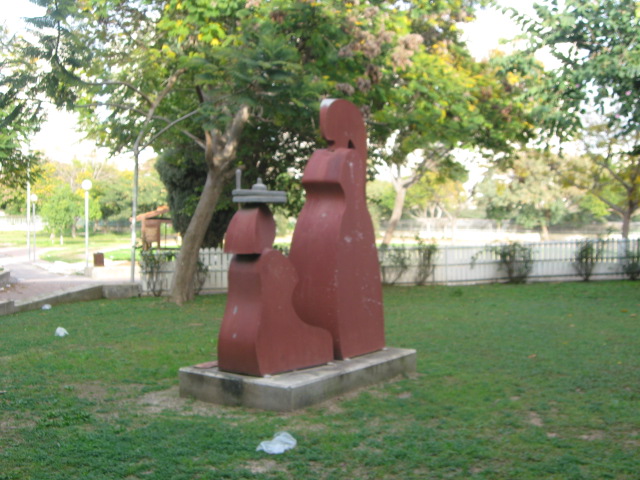 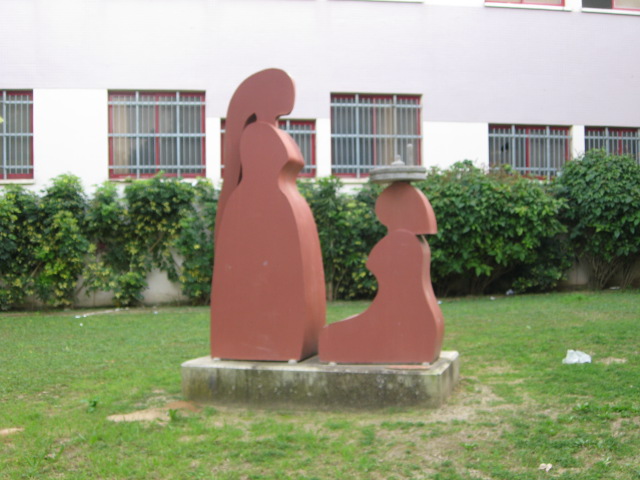 שם היצירה:
שם האמן:
שנת היצירה:
החומרים ממנו עשויה:
מידות הפסל:
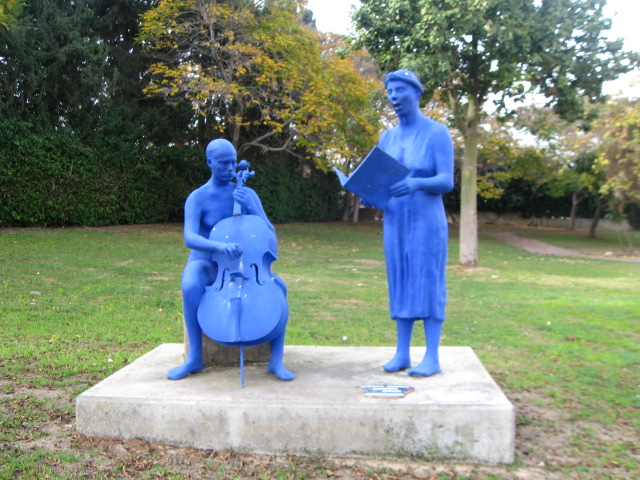 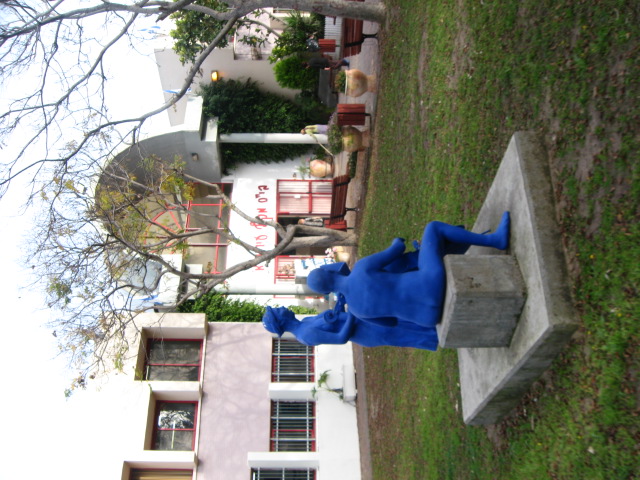 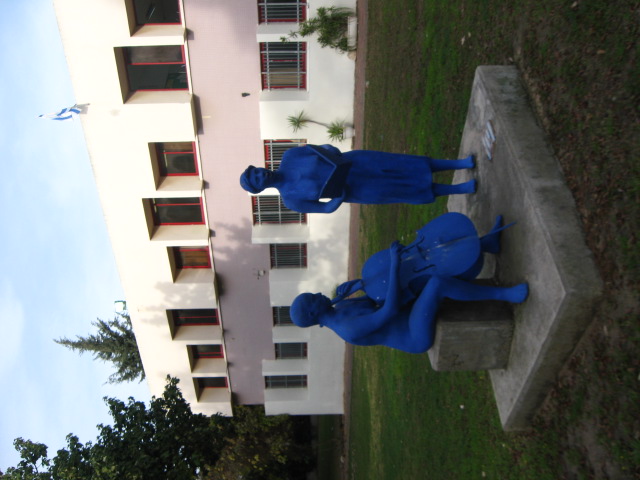 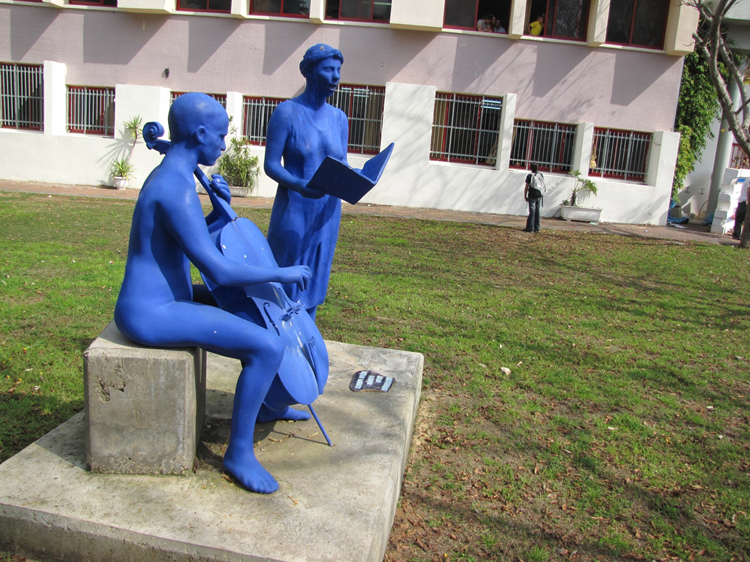 שם היצירה:
שם האמן:
שנת היצירה:
החומרים ממנו עשויה:
מידות הפסל:
מטלה 4:   [20 נקודות]

סביבה חדשה לפסל שבחרת:
בחרו אחד מהפסלים הסביבתיים בשטח בית הספר.
הפסל /ת  שאת פסלו/ה בחרתם התבקש/ה להציע סביבה חדשה להצבת הפסל.

תארו את הסביבה שאתם מציעים, הדפיסו תמונה של סביבה זו [מהמרשתת או שצילמתם לבד]. אפשר להדפיס בשחור לבן ולצבוע או להדפיס בצבע.
הדפיסו  וגזרו את הפסל שבחרתם ומקמו אותו [הדביקו] בנוף החדש. [תוכלו להשתמש בכל כלי שתרצו, להגדיל / להקטין או לצבוע מחדש]
פרטו – האם בהצעתכם ישנה ניגודיות בין הסביבה לפסל, או שהוא משתלב בה?
הסבירו - מדוע לדעתכם כדאי למקם את הפסל בסביבה זו ומה היתרון בכך?

* משימת בונוס – למעוניינים ניתן לבנות דגם קטן של הפסל הנבחר – בכל חומר שתבחרו, לצלמו, ולשתול אותו בסביבה החדשה שבחרתם.
מטלה 5:   [40 נקודות]


בחרו פסל אחד מבין הפסלים בסביבת רחבי העיר, צלמו הפסל מכמה זוויות, הוסיפו למצגת שלכם וענו לגביו על השאלות שלפניכם: 

מהו החומר ממנו עשוי הפסל שבחרתם?  [מתכת/אבן/עץ/אחר]

האם הפסל צבוע או שצבעו הוא צבע החומר ממנו עשוי [ציינו איזה צבעים מופיעים בפסל]

מכמה חלקים מורכב הפסל?

האם נמצא על כן? 

איזה נוף אתם רואים מסביב / דרך הפסל?

כיצד ניתן לשער מהו גודל הפסל אם הדבר אינו מצויין?

תארו את הפסל [מה אתם רואים].
בהצלחה!